Dataskyddsförordningen (DSF/GDPR)
Styrelseinformation – Störningsjouren AB
2019-05-09
Nina Havner
Dataskyddsombud
[Speaker Notes: Kunskapsutbyte och förankringsinformation med aktuella iakttagelser, gamla och nya råd.]
Artikel 5 DSF - rim av Håkan Karlsson ingenjör och Ny Teknik-läsaren
”a) Behandling av personuppgift ska ske på laglig grund
    Och öppet redovisat ska det ske från första stund
b) Ett klart och tydligt syfte måste all behandling ha
    Och syftet måste vara specifikt, då är det bra 
c) Behandla blott ett minimum, det är ju vett och sans
    Och varje uppgift ska för syftet ha en relevans
d. Efter att personuppgiften blivit integrerad
   Ska den hållas helt korrekt och vara uppdaterad 
e) När den inte längre relevans för syftet har
    Ska personuppgiften faktiskt inte ligga kvar
 f) Rätt nivå av säkerhet är viktigt hela tiden
    Så det inte uppstår någon risk för individen
[Speaker Notes: a) Laglighet, öppenhet, korrekthet
b) Ändamålsbegränsning
c) Uppgiftsminimering
d) Korrekthet
e) Lagringsminimering
f) Integritet och konfidentialitet – fr eng. säkerhetsprincipen]
Forts. DSF rim
Det här är saker som jag tror vi allihop begriper
Och det var det, där har vi gdpr:s grundprinciper!”
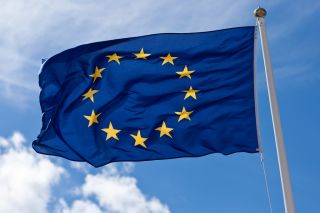 Organisatoriska förutsättningar
DSK







		Bolag
DSO
Stödja				Informera





Rådgivning			Granskning

	    Dataskyddsenheten
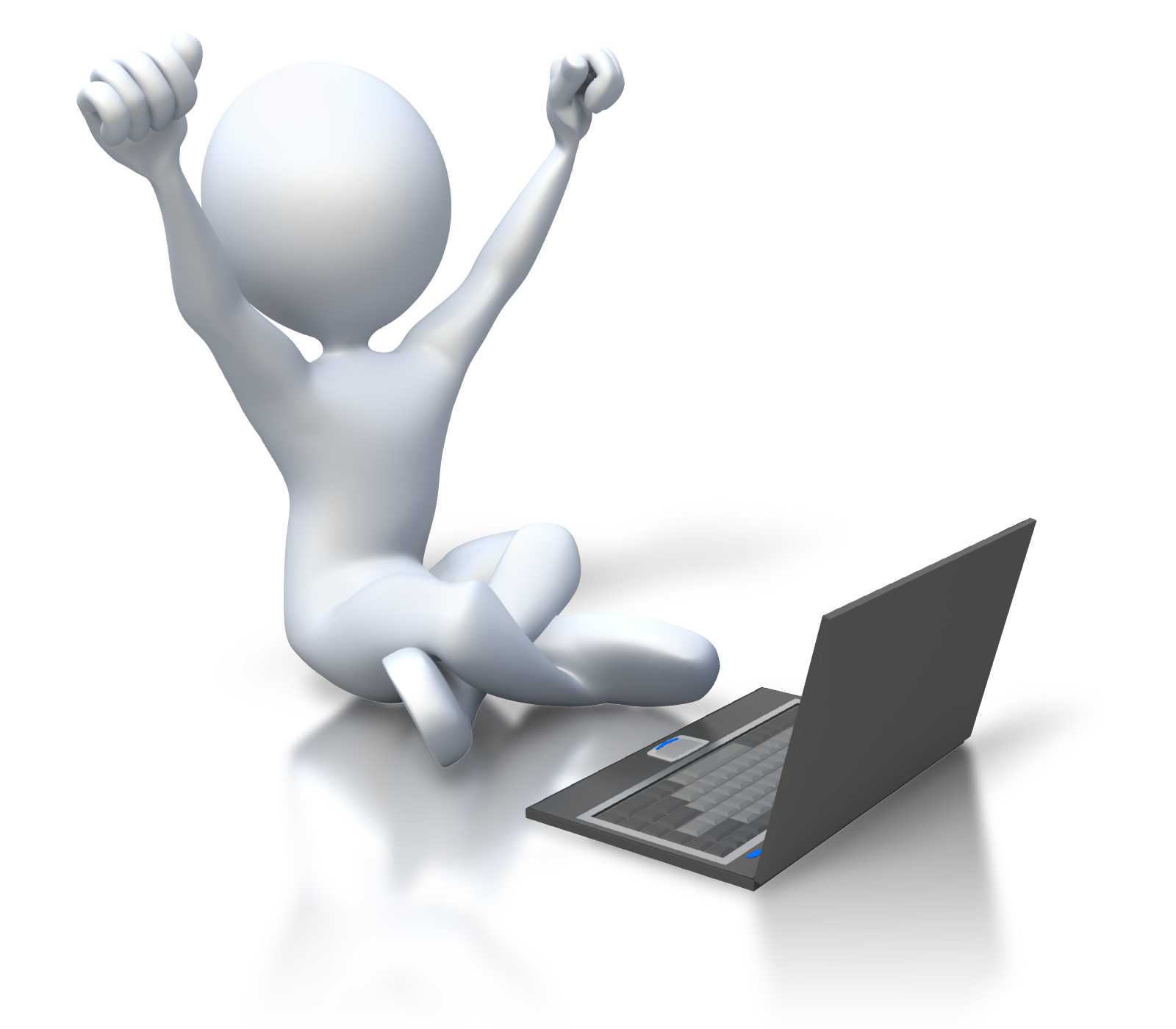 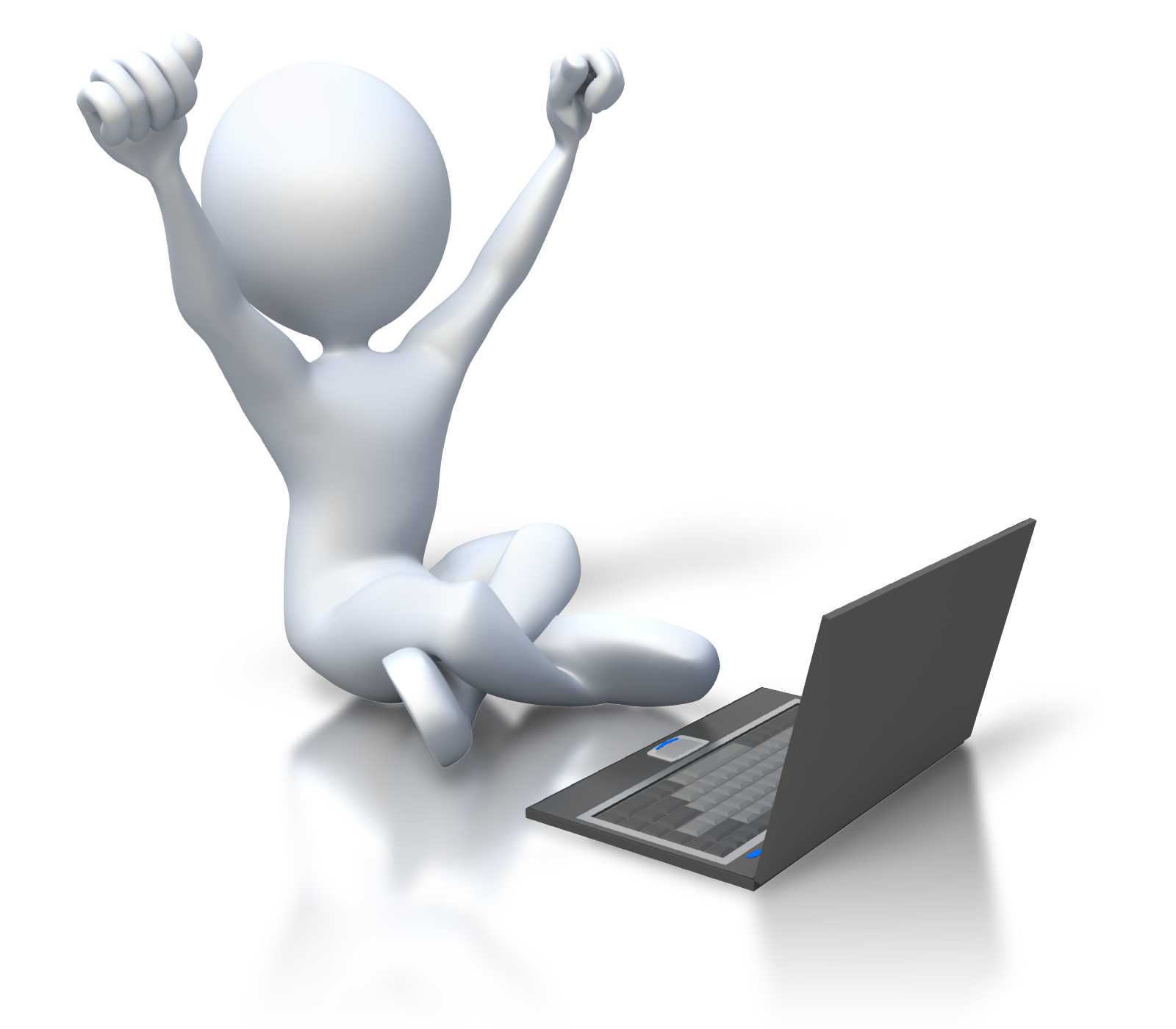 [Speaker Notes: 86 bolag och 10 DSO, av 11personer totalt, dedikerade och knutna till bolagen.]
Dataskyddsombud (DSO) är en resurs för styrelsen och verksamheten
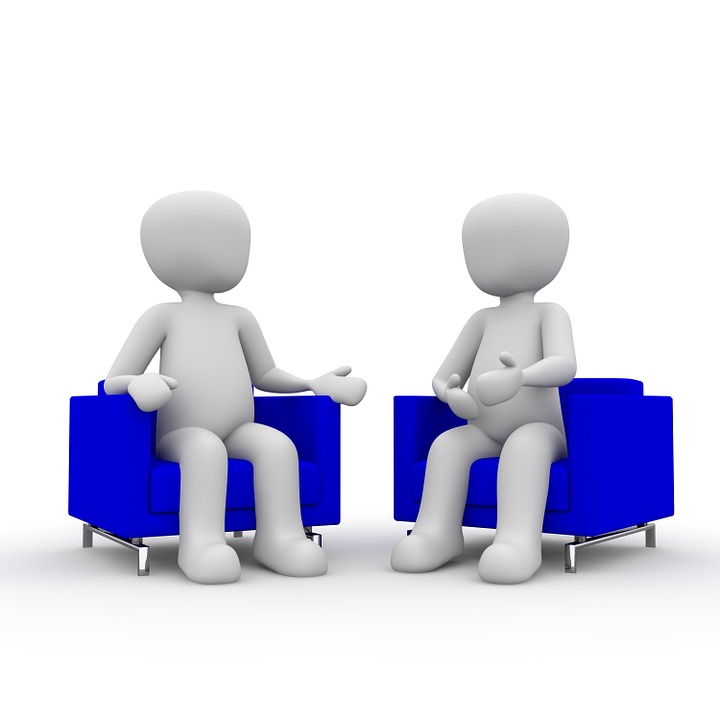 [Speaker Notes: DSO ska ses som en diskussionspartner.
PuA =styrelsen är ytterst ansvarig för all behandling. Bestämmer över ändamål och medel dvs.” varför ”och ”hur” en behandling ska utföras.]
Informera, ge råd och rekommendationer
[Speaker Notes: - Regelbundet bjuds in till ledningsmöten på högsta beslutande och mellannivå, 
- Att ombudet närvarar vid beslut som påverkar dataskydd och att all relevant information görs tillgänglig i god tid,]
Kontrollera efterlevnaden av DSF
[Speaker Notes: - Att ombudets bedömning alltid måste övervägas och om ombudets råd inte följs ska organisationen dokumentera skälen. 
- Att dataskyddsombudet kontaktas vid personuppgiftsincidenter som kan medföra olovlig åtkomst av information.]
Fokus på personuppgiftsincidenter (PUI) och konsekvensbedömningar
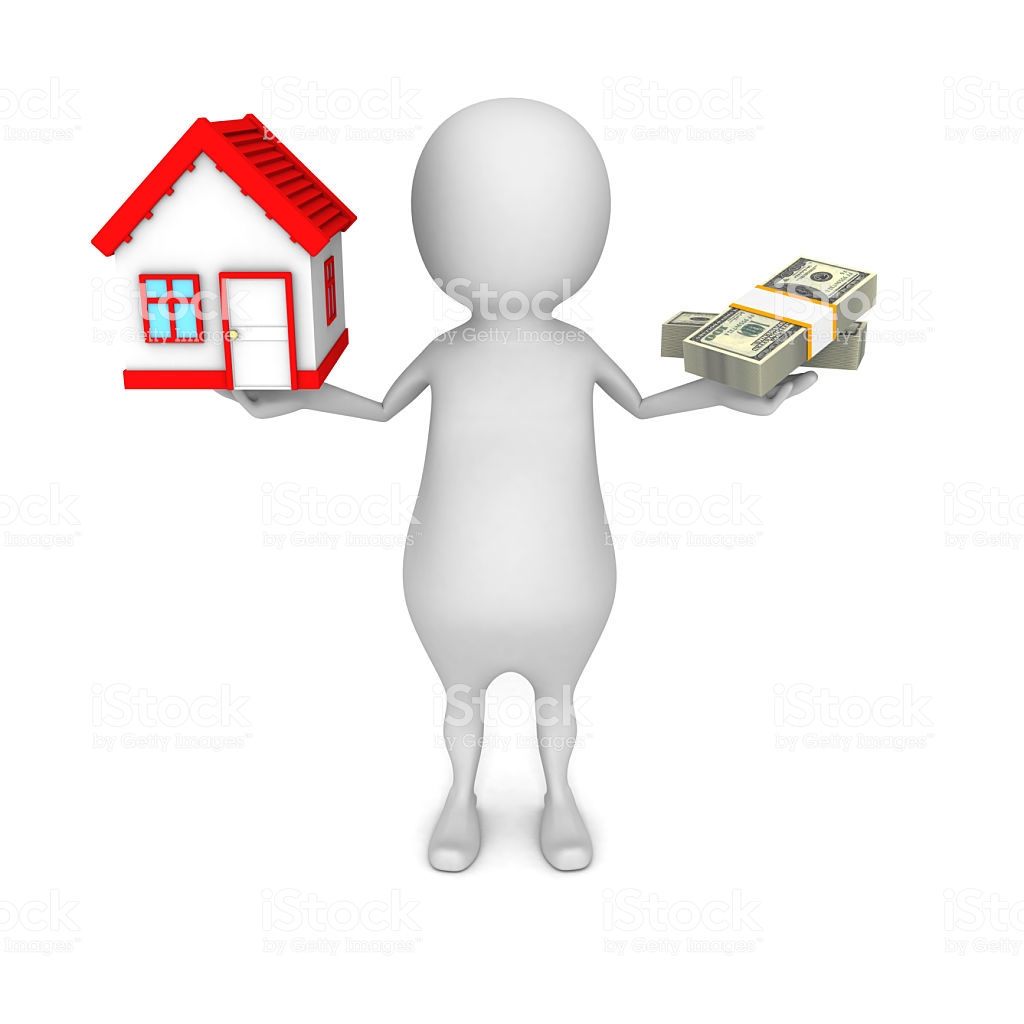 [Speaker Notes: Följden kan bli: skadat anseende, sanktionsavgifter och att enskilda kan föra skststalan vid allmän domstol mot PuA  vid överträdelser enligt DSF.
PUI ca 2300 anmälda till DI under 2018.

2. DSO ska på begäran ge råd gällande konsekvensbedömningen avs. dataskydd och övervaka genomförandet av den (art. 35). 
Varför konsekvensbedömning? SVAR: Verktyg/Hjälp att uppfylla kraven men också för att visa DI att DSF följs.
En konsekvensbedömning är en pågående process som behöver omprövas och uppdateras kontinuerligt. 
God nytta oavsett hög/låg risk för de reg. fri-och rättigheter. 
Viktigt att konsekvensbedömningar avseende dataskydd införlivas i arbetsordningen eller projektplaner. 
Konkret exempel: byte av ärendehanteringssystem till Lime, för bostadsbolagen i koncernen förändring av UHverksamheten –BF/Boplats.
Likaså kan integritetsskyddsperspektivet synliggöras i alla relevanta dokument t.ex. rapporter, förslag till beslut m.m. (Barn-, mångfald-, jämställdhet-, miljö- och omvärldsperspektivet)]
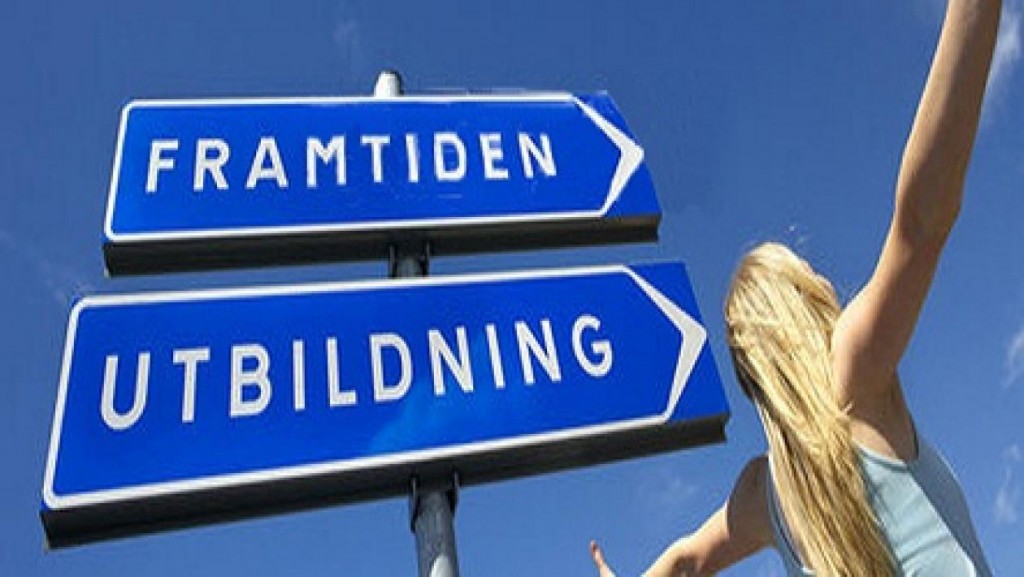 [Speaker Notes: Förutom traditionell utbildning förslag sedan tidigare: nano utbildning/e-learning/mikrolärande.
Använda nudging för att påverka rutinbeteenden osv…]
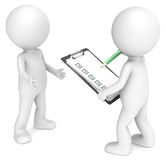 [Speaker Notes: Syftet: DSF ska vara en integrerad del av bolagets arbetssätt och en strävan är att uppnå tillräcklig säkerhet. 

Vad måste styrelsen ha koll på mera exakt?]
DSO:s råd
Säkerställ och förbättra/anpassa rutiner för personuppgiftsincidenter tillsammans.
Vid allvarliga personuppgiftsincidenter bör styrelsen informeras.
Säkerställ att konsekvensbedömningar görs och DSO involveras.
Säkerställ rutiner för att följa upp behörigheter.
Säkerställ rutiner för att följa upp om det skett processförändringar, organisationsförändringar m.m. som kan påverka pu-hantering, roller och ansvar.
Säkerställ biträdesavtal – rutiner för att följa upp förändringar i tjänst, avtal etc.
Säkerställ rutiner för förvaltning av pu-registret.
Säkerställ information till de registrerade om sina rättigheter.
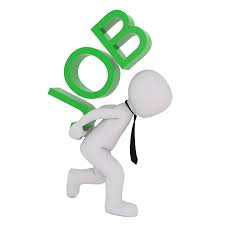 [Speaker Notes: Planera återkommande och regelbundna säkerhetsverifieringar. 
Systematiskt arbete och metod för att styrka en fortvarig efterlevnad mot DSF.]
Bolagets följsamhet och aktuella händelser
Avstämningsrapport - organisatoriska förutsättningar.
Genomfört konsekvensanalys – nytt ärendehanteringssystem.
Råd – PuB avtal, allmänna handlingar, OSL, diariet.
PUI – obehörig åtkomst, mindre allvarlig, ej anmälningsbar men dokumenterat.
Informationsinsatser till medarbetare.
[Speaker Notes: Utifrån DSO råd/checklistan 2018 och nu 2019 är resultatet att Störningsjouren AB arbetar aktivt med dataskyddsfrågor.
Ett annat konkret exempel framgent är ta fram styrande dokument, årligen se över behovet av att fortsätta behandla pu. = visar PuAs principföljsamhet.]
Artikel 5 DSF - principer för behandling av personuppgifter
a) Laglighet, öppenhet, korrekthet
b) Ändamålsbegränsning
c) Uppgiftsminimering
d) Korrekthet
e) Lagringsminimering
f)  Integritet och konfidentialitet.
[Speaker Notes: Knyter ihop säcken med en återblick - Viktigt att inte tappa bort grunden och principerna för behandling!]
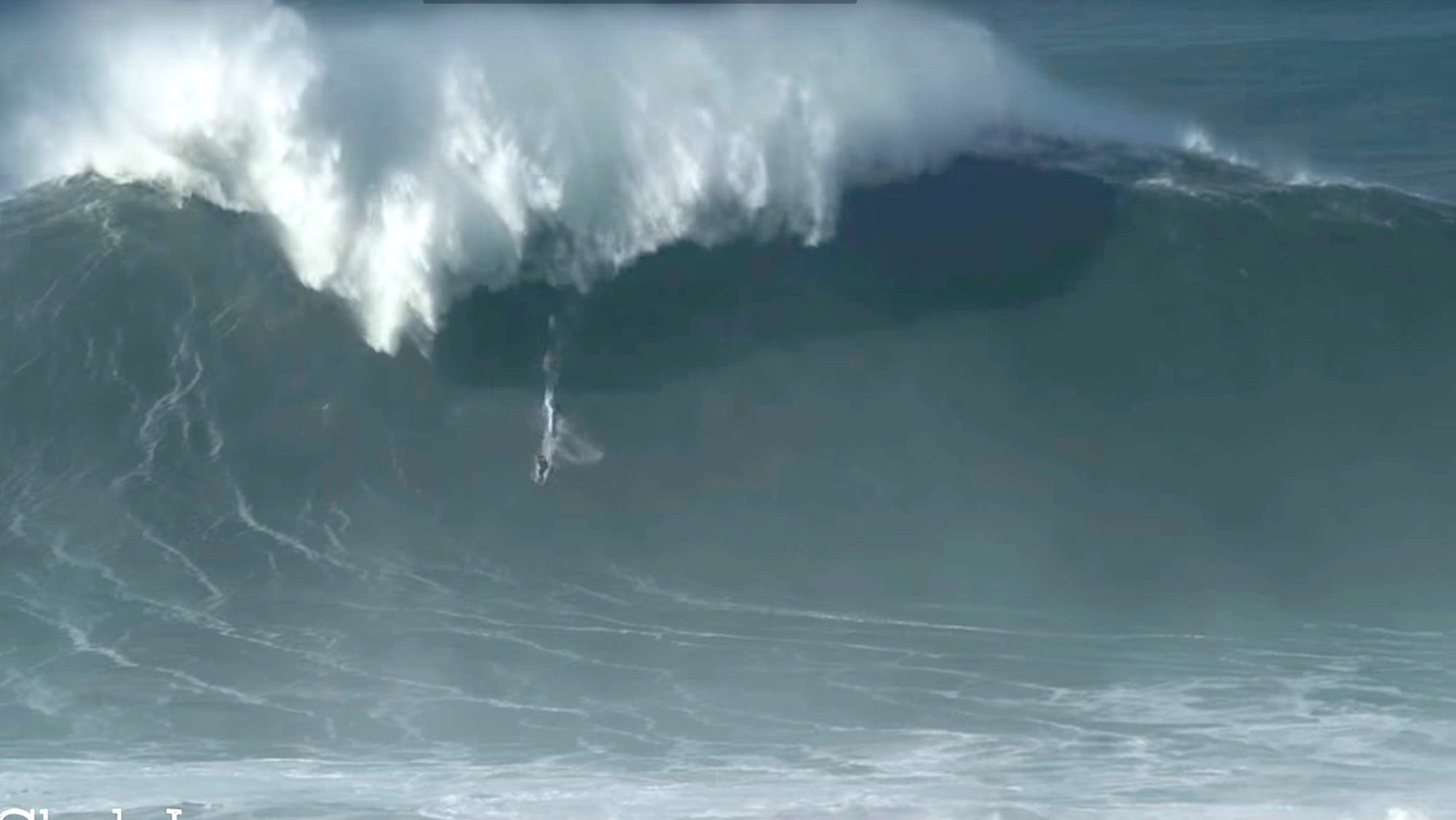 [Speaker Notes: Slutligt budskap - behåll fart och fokus.
DSF är inte millenniebugg.
En fortsatt aktiv styrelse då majoriteten av alla skyldigheter vilar på den högsta förvaltningsnivån.

Tillsynsmyndigheten/DI inleder fler och fler granskningar. Ex: Klarna, 1177.
Bland de verksamheter som ska granskas finns hälso- och sjukvård, skolan och detaljhandeln.
Om en oförutsedd händelse inträffar kan scenariot ändras snabbt och då ska vi stå stadigt på surfingbrädan.]
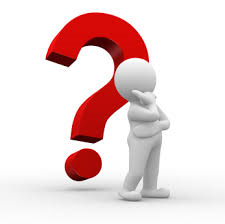 Dataskyddsenheten
Intraservice Ekonomi/ledning/styrning, Göteborgs Stad

Nina Havner
Dataskyddsombud 
Mejl: nina.havner@intraservice.goteborg.se
Tfn: 031-368 65 69